Официальное мобильное приложение ГИС «АСУ РСО»(электронный дневник)
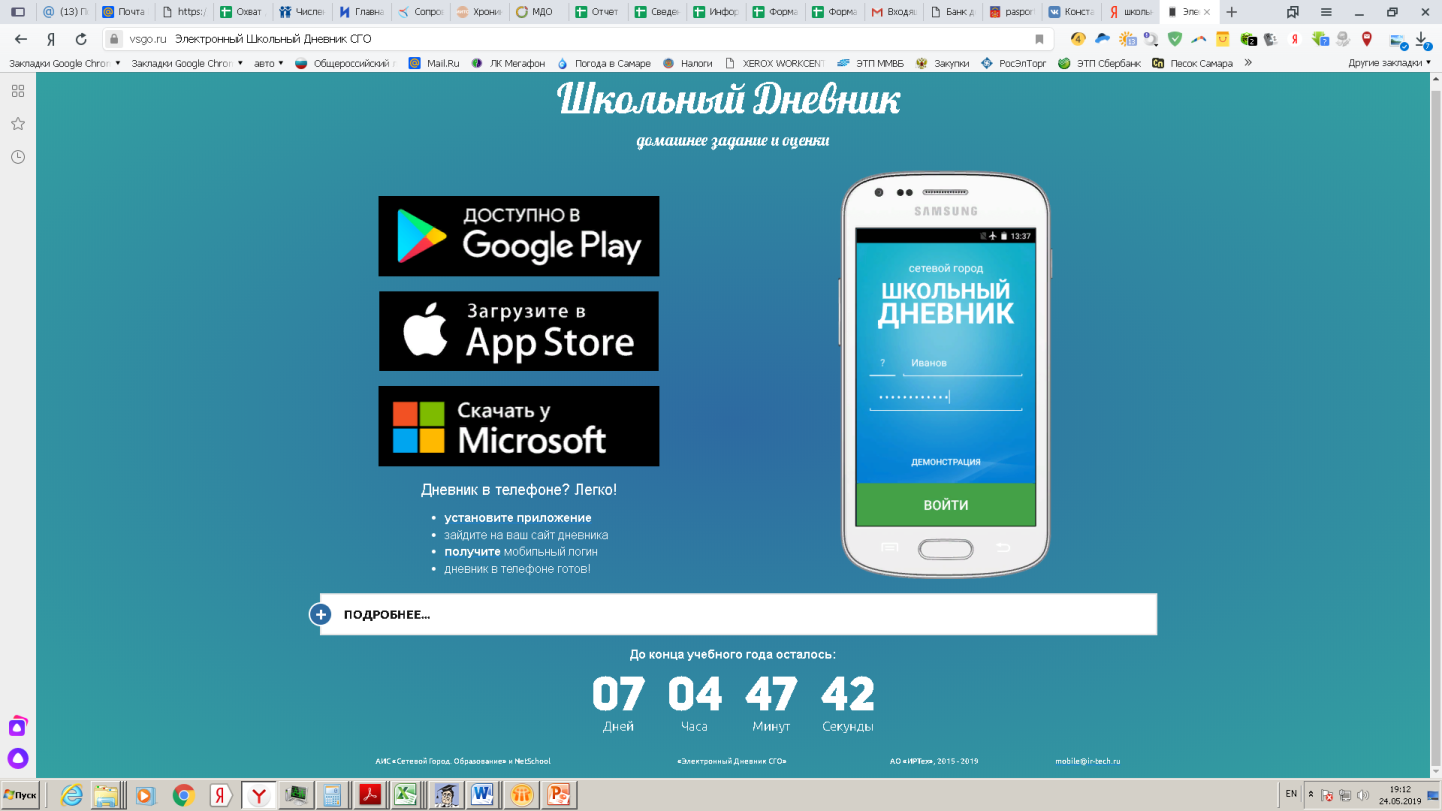 «Школьный Дневник СГО» позволяет ученику или родителю получать на смартфон или планшет:
расписание уроков
домашние задания
текущие и итоговые оценки
 информацию о событиях в своей школе
 объявления и иную информацию, размещаемую в ГИС «АСУ РСО»

Приложение получает информацию из ГИС «АСУ РСО» в режиме онлайн.

«Школьный Дневник СГО» разработан для смартфонов и планшетов под управлением операционной системы Windows 8.1 / Windows 10 и устройств на платформах Android и iOS. 

Язык интерфейсов системы приложения – русский.
Необходимо использовать исключительно официальную версию мобильного приложения – «Школьный Дневник СГО».
Мобильное приложение бесплатно и устанавливается из 3 официальных магазинов приложение
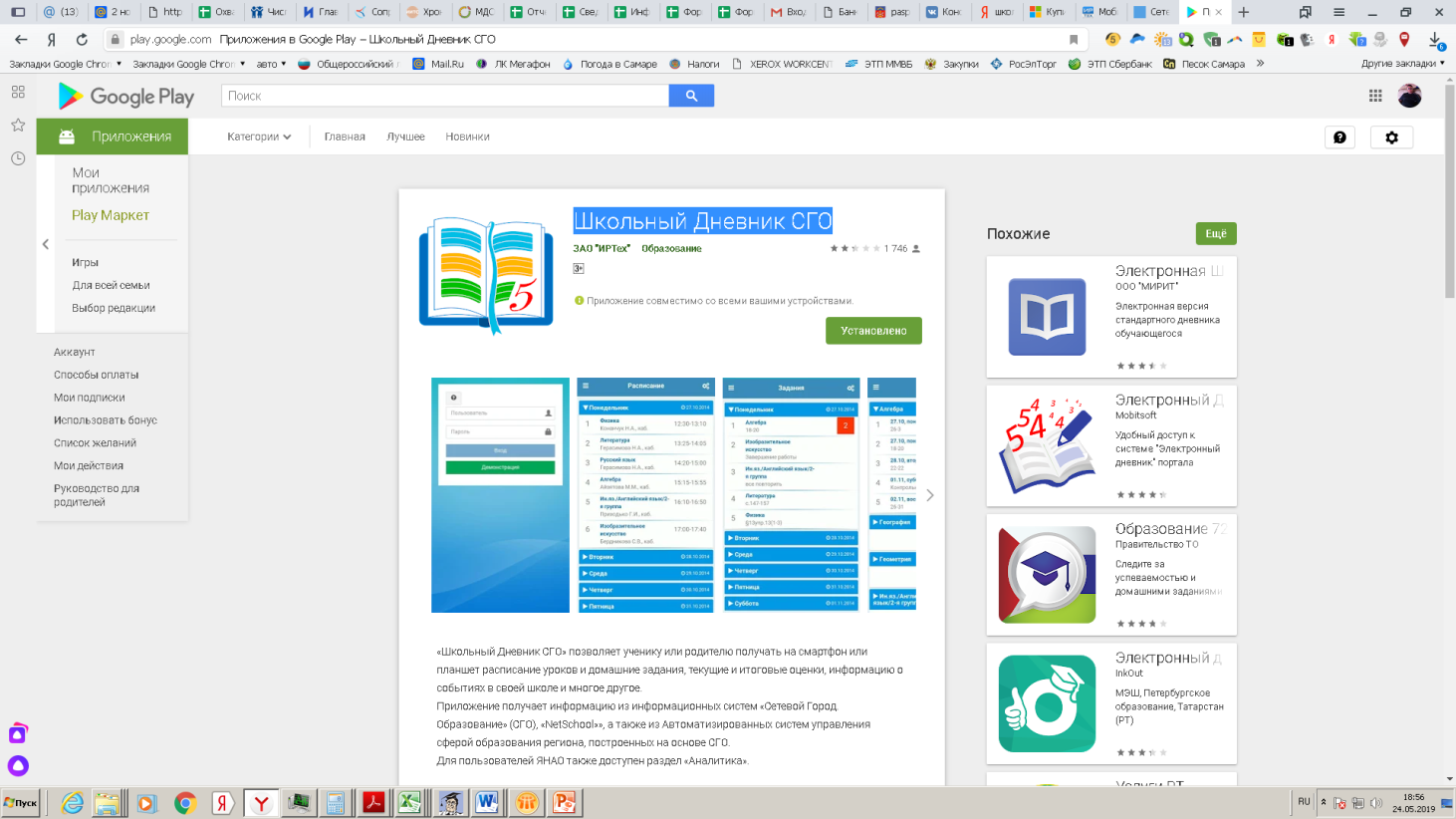 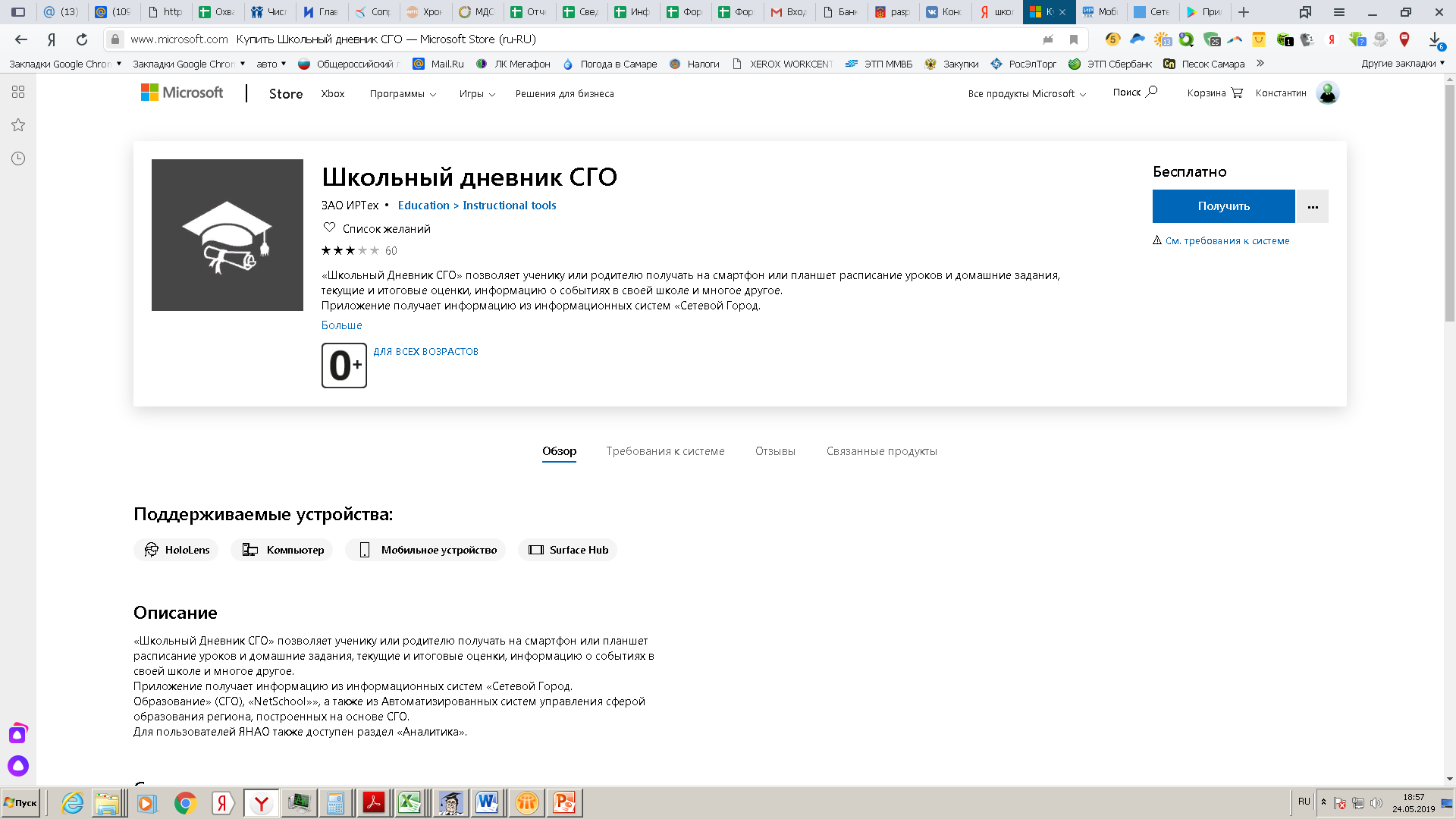 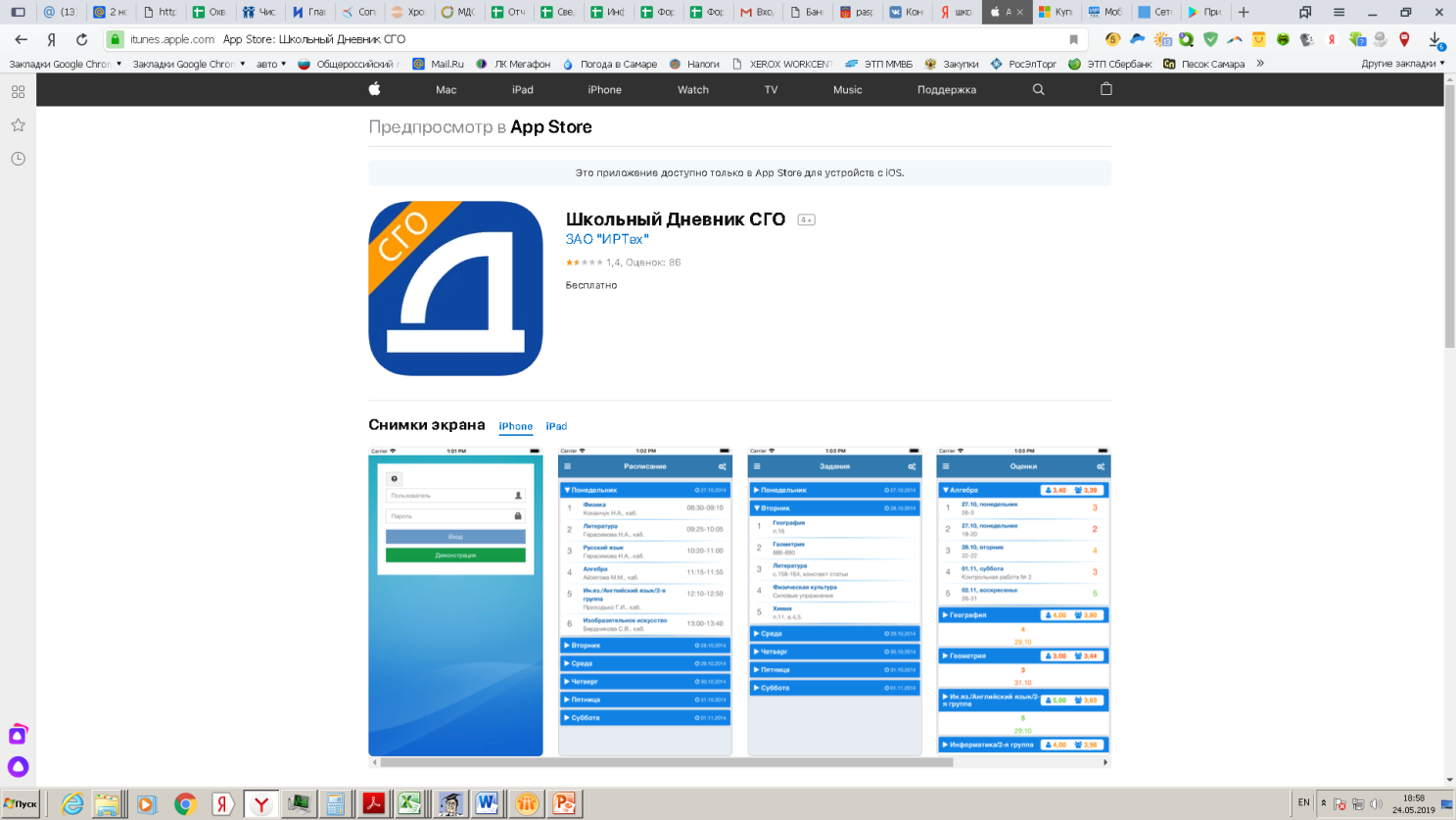 Доступ в «Школьный Дневник СГО» осуществляется только после новой регистрации и получения нового пароля исключительно для мобильного приложения!
Логин и пароль от desktop- версии не используется!
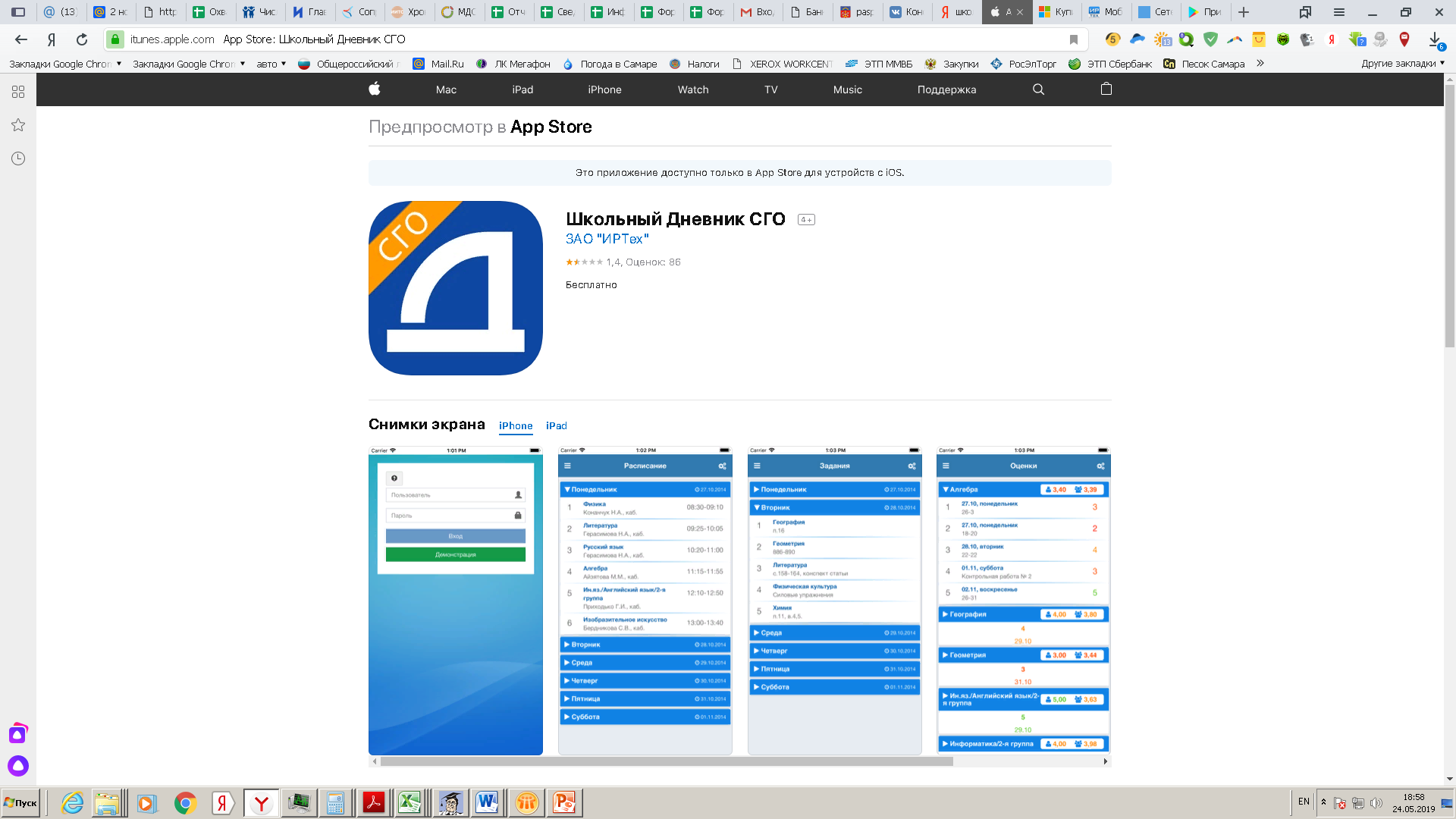 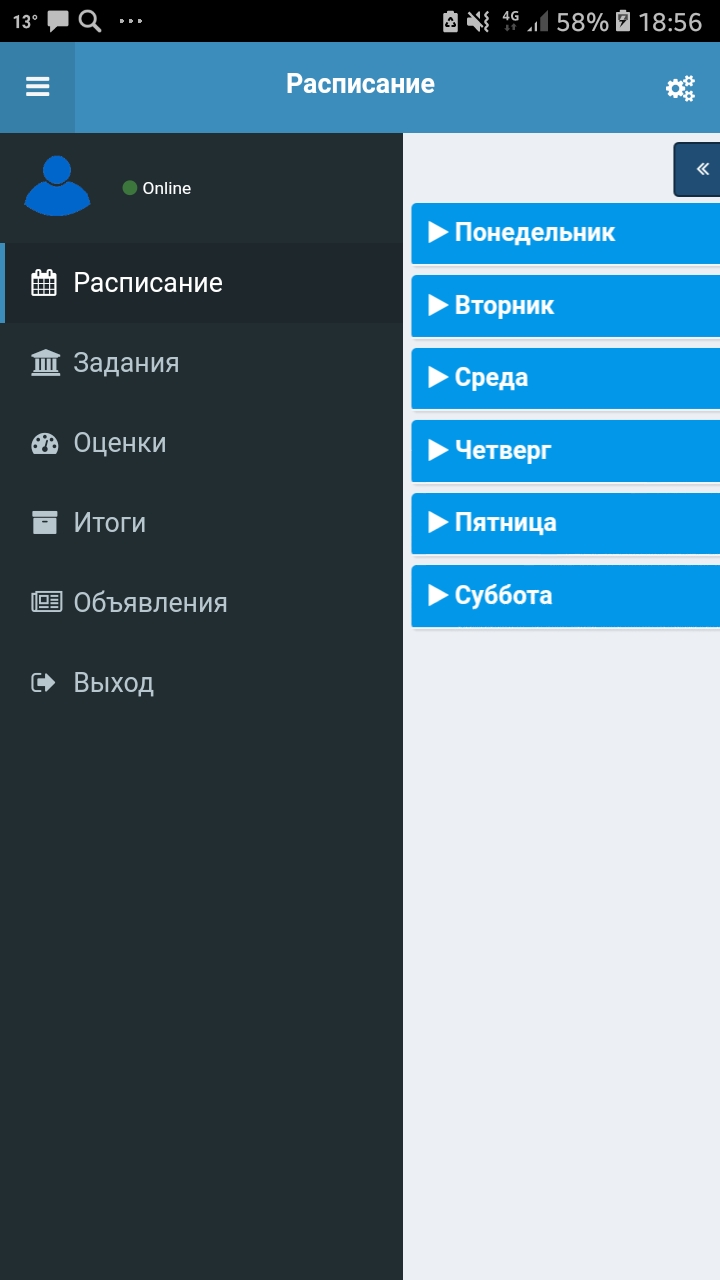 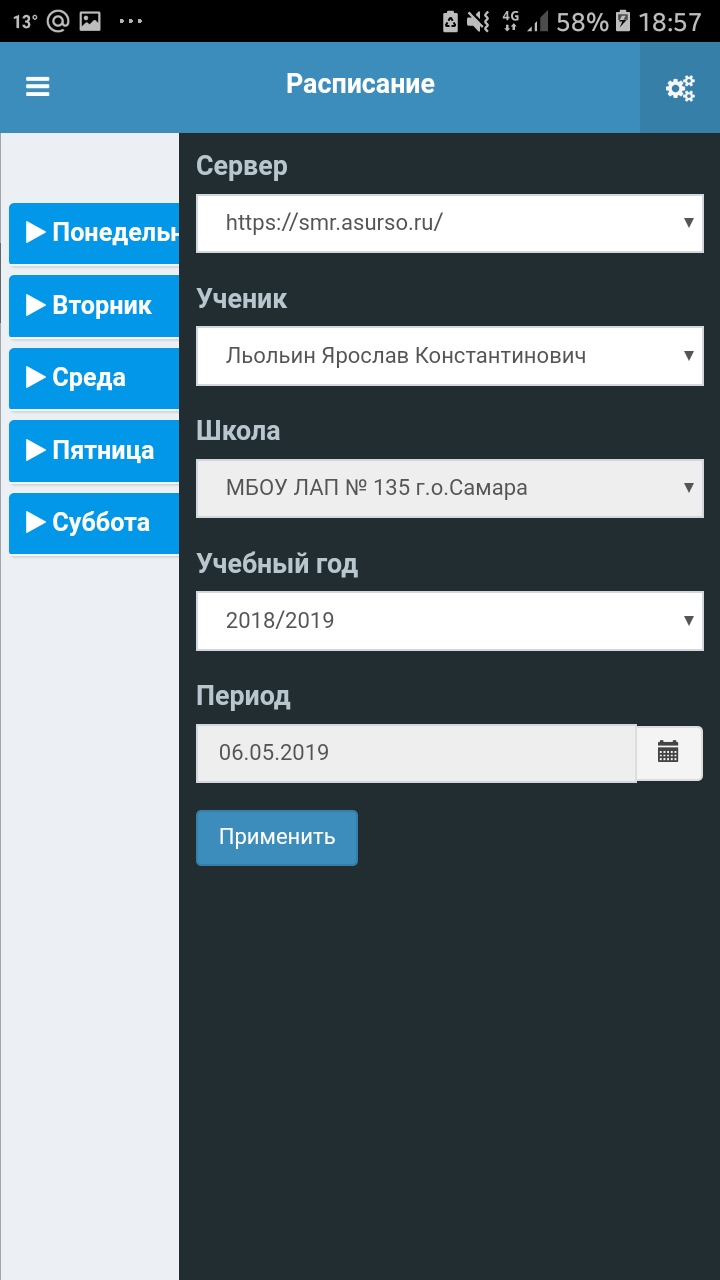 Предупреждение!
Нельзя скачивать сторонние приложения, авторы которых предлагают доступ к ГИС «АСУ РСО» при получении логина и пароля для доступа.
Примеры:
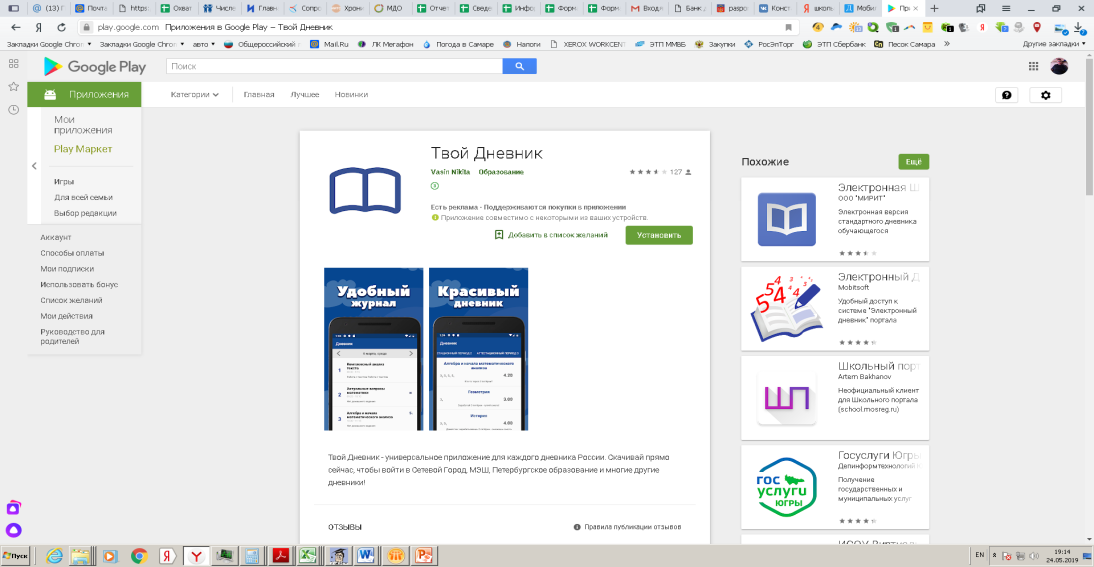 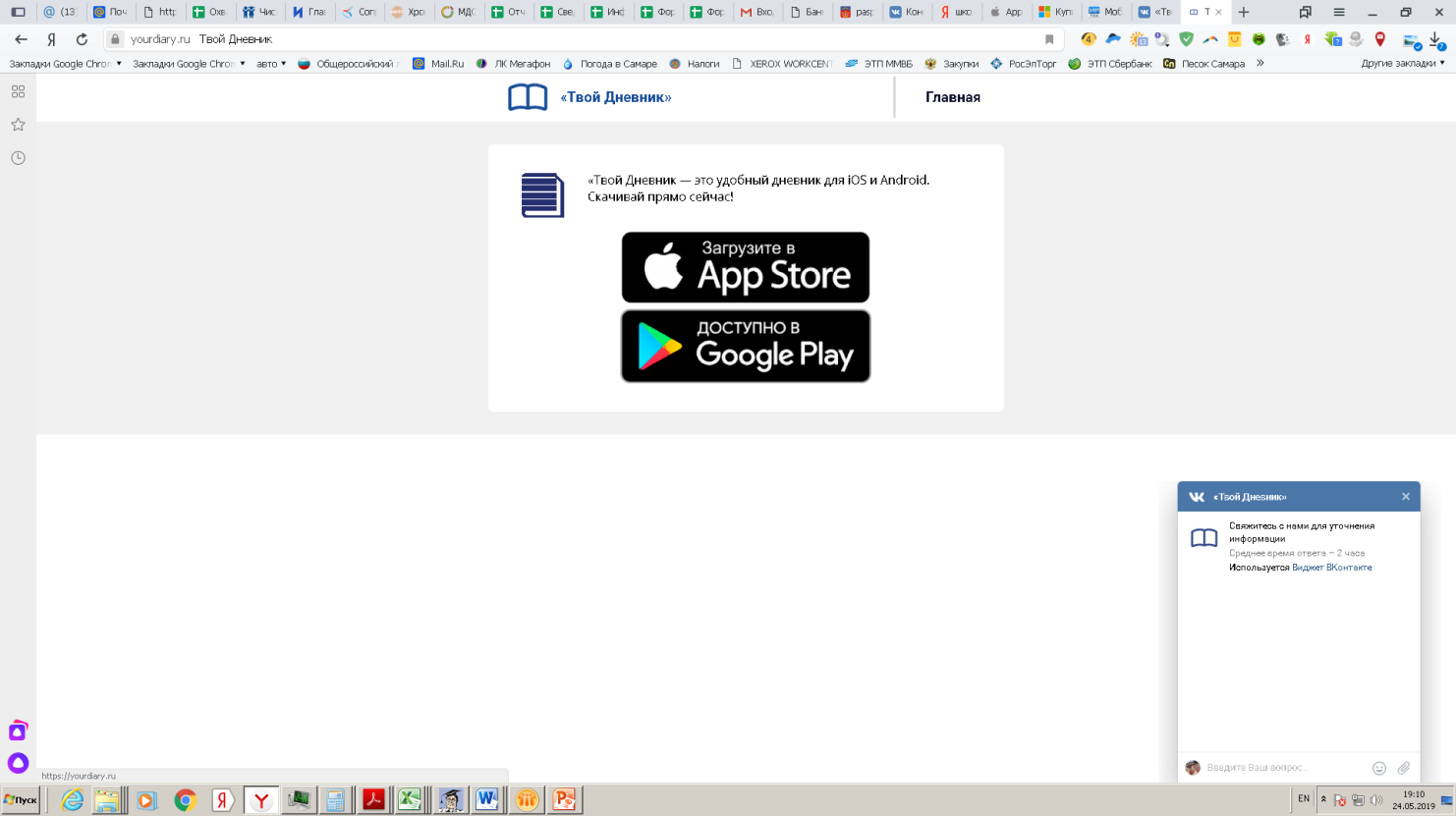 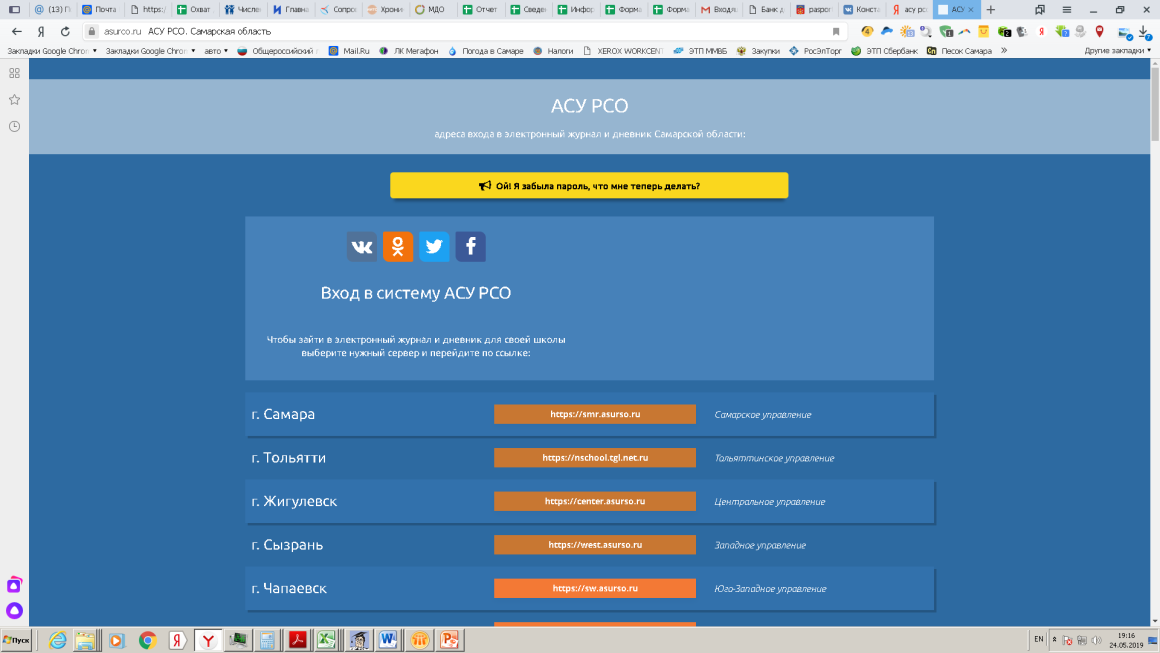 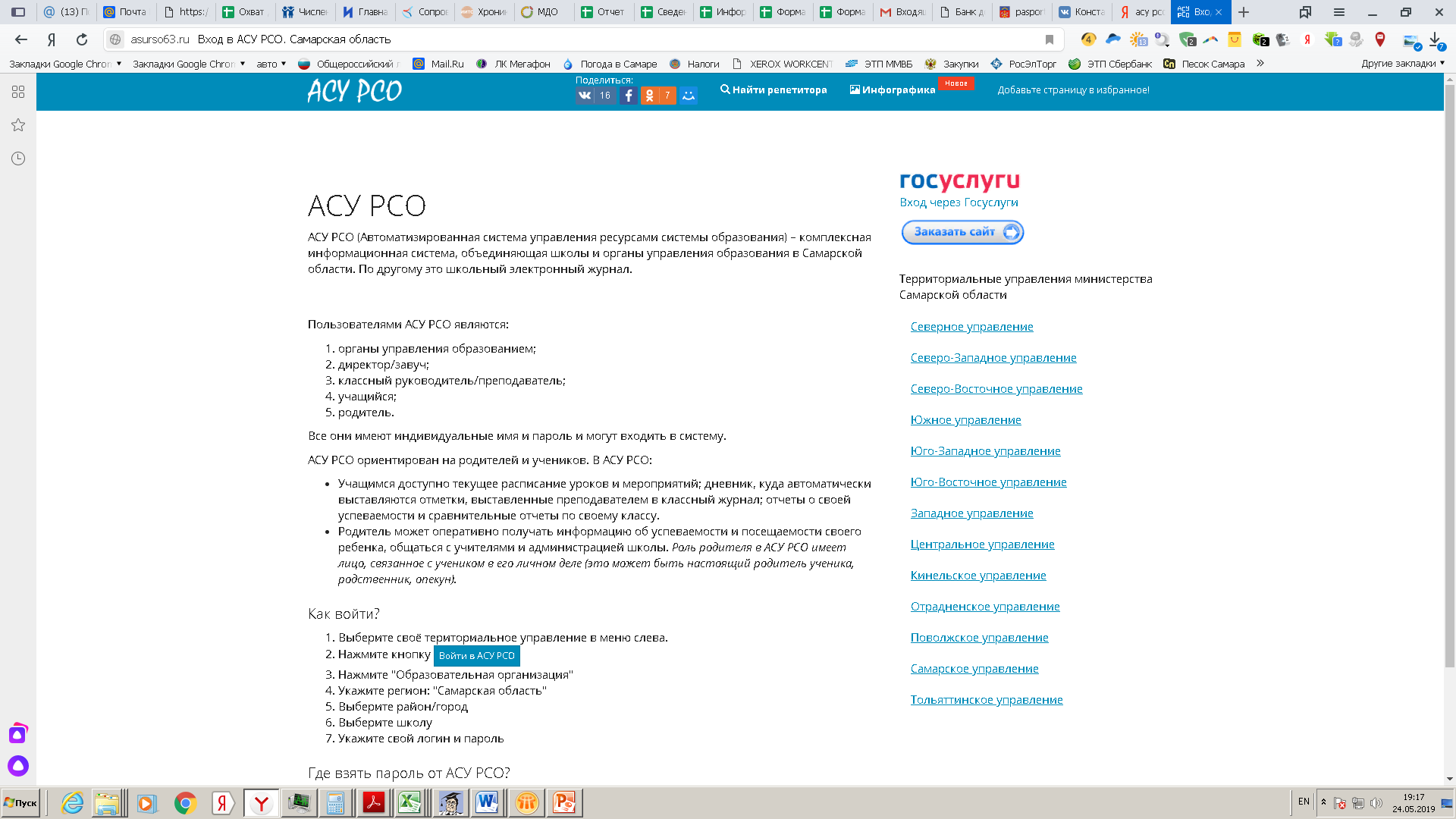 Спасибо за внимание!